[Speaker Notes: Malcolm]
OPEN QA…http://tinyurl.com/elinew
[Speaker Notes: Malcolm]
General/Featured Sessions
Preconference Seminars 
Interactive Presentations 
Short Presentation Pairs 
Discussion Circles
Hands-On Workshops 
Poster Sessions 
Corporate and Campus Solutions
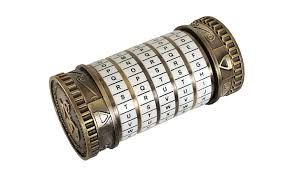 [Speaker Notes: Malcolm]
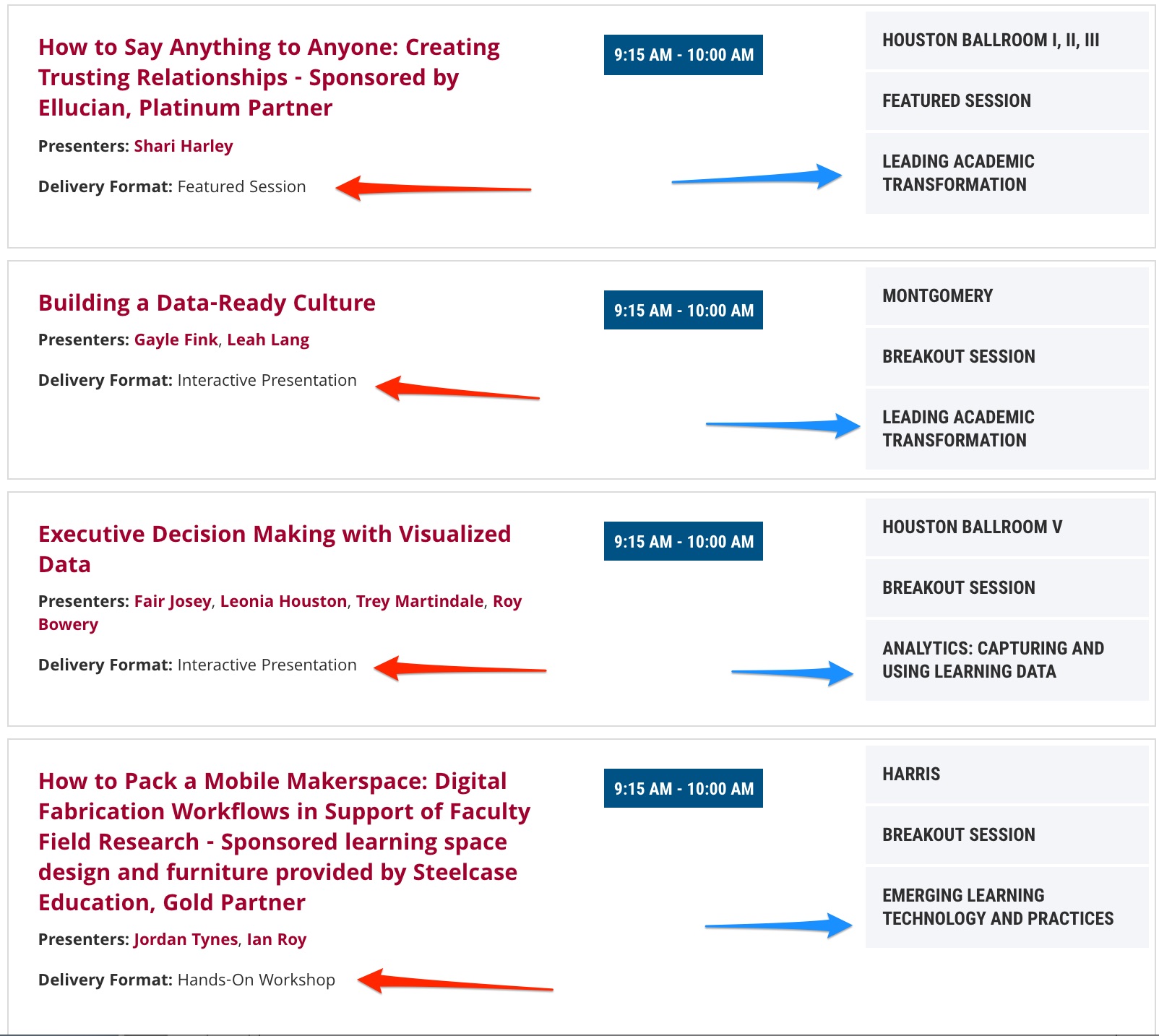 [Speaker Notes: Malcolm]
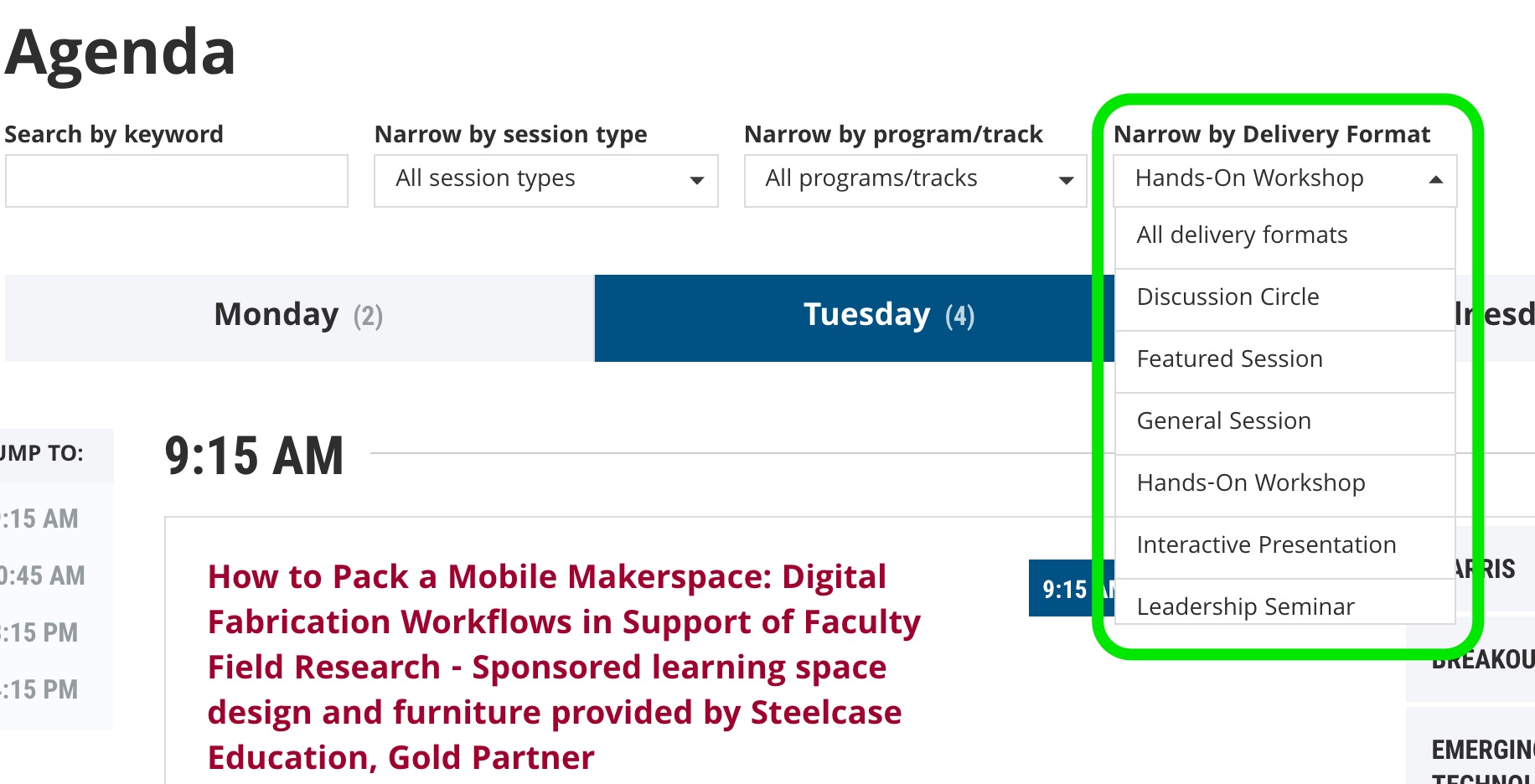 [Speaker Notes: Malcolm
By delivery format]
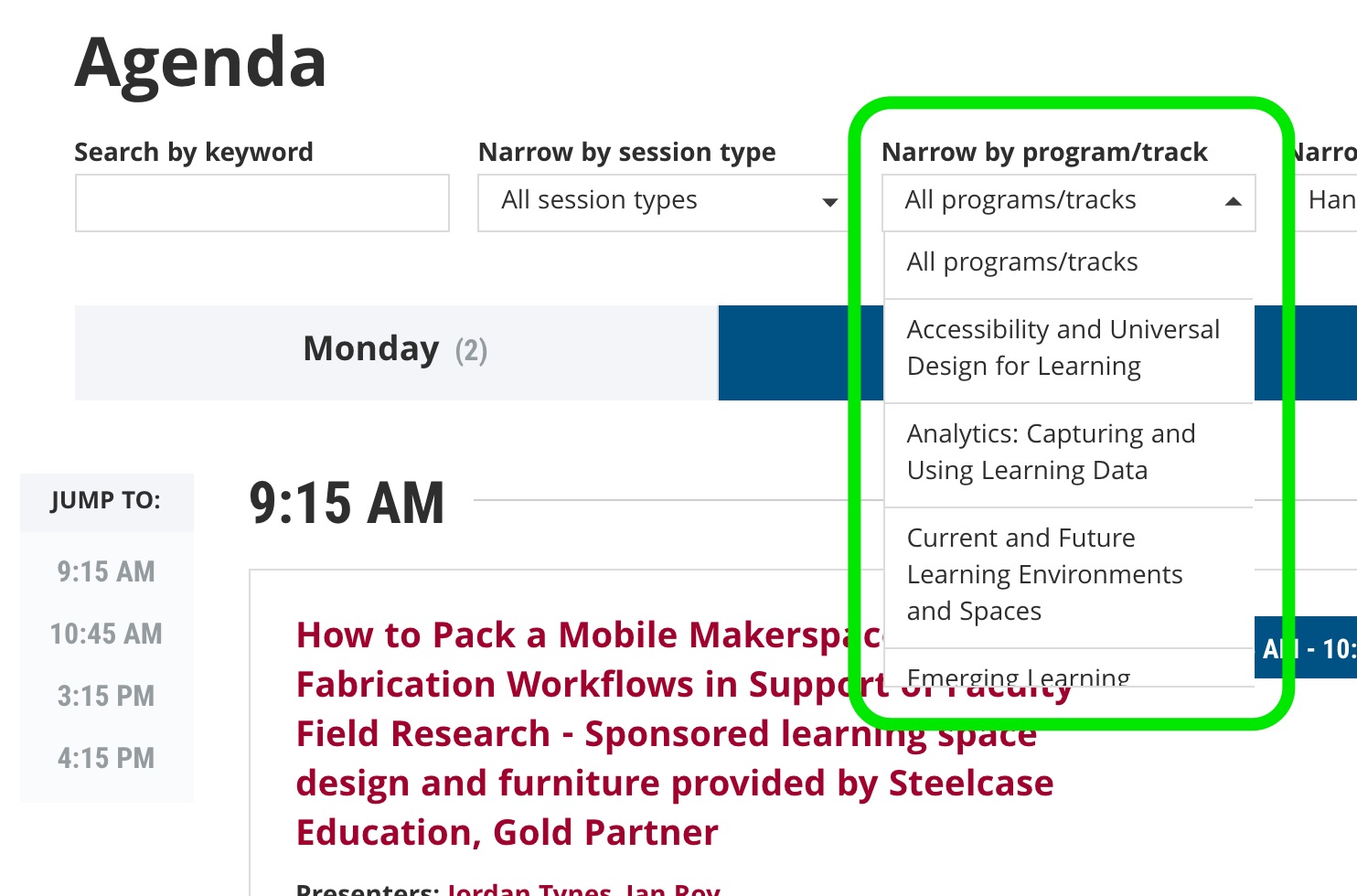 [Speaker Notes: Malcolm
By program track]
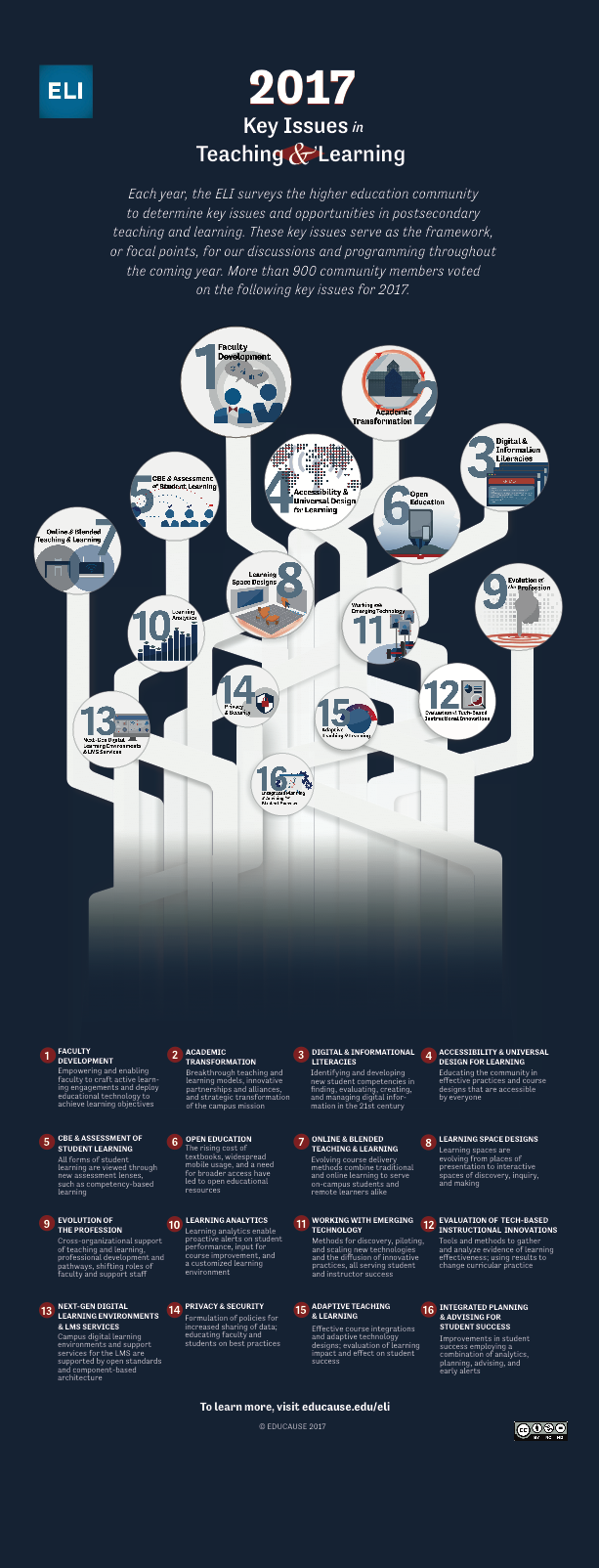 tinyurl.com/2017keyissues
[Speaker Notes: Malcolm]
Breakfast Discussions
The Coming Active Learning Apocalypse: When Demand for Classrooms Exceeds Capacity
Blended Learning on a Residential Campus
Building Community among Online Learners
Exploring the possibilities for a Global Edtech Assessment Repository (GEAR)
[Speaker Notes: Malcolm]
Lunch Discussions
Adaptive Learning and Courseware
Learning Spaces: Maker/Innovation Spaces
Improving Technology Adoption Outcomes
Exploring the possibilities for a Global Edtech Assessment Repository (GEAR)
[Speaker Notes: Malcolm]
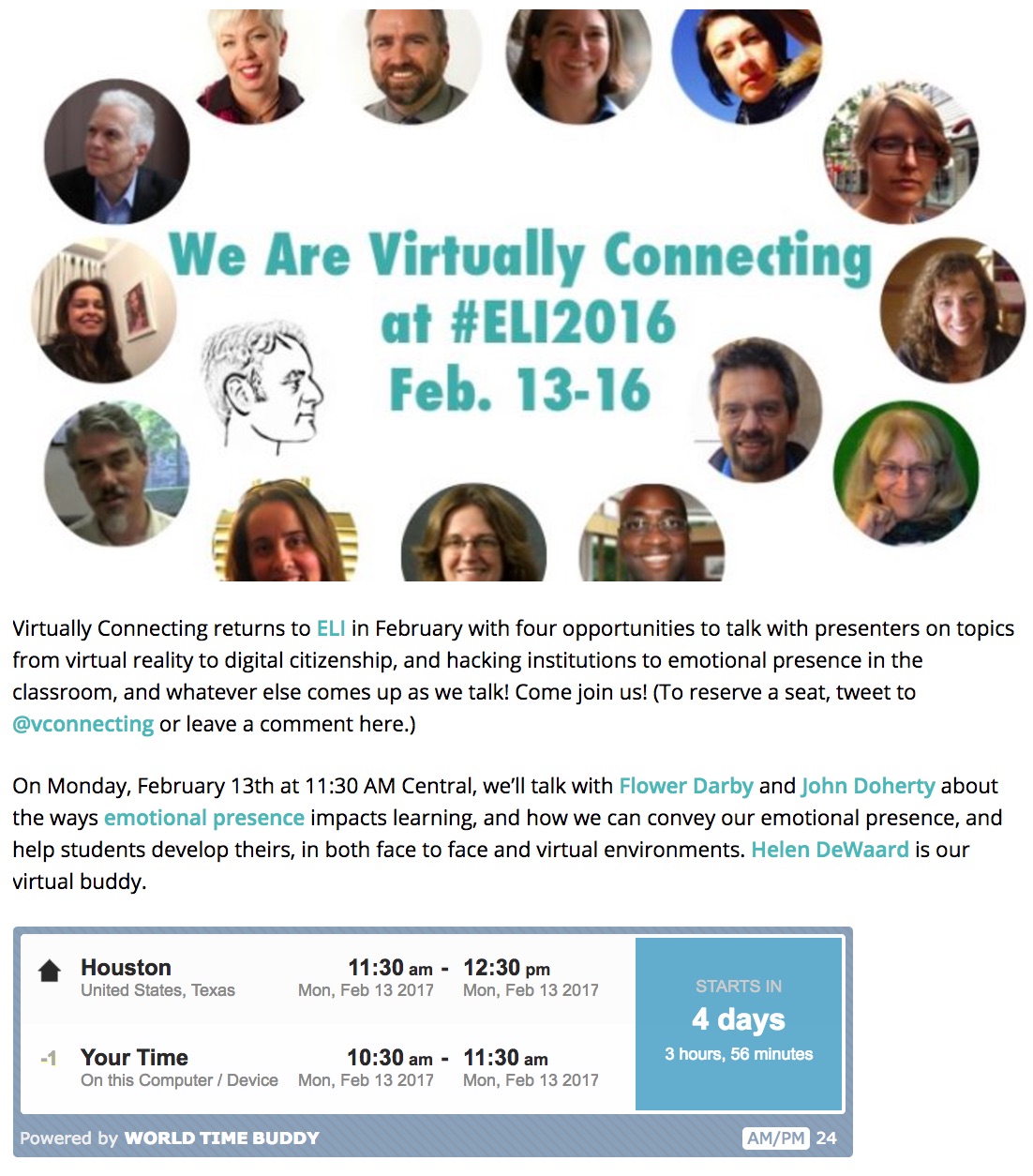 http://tinyurl.com/ELIVC
[Speaker Notes: Malcolm]
Download the goosechase app
Join the ELI game called "ELI Annual Meeting 2017” select "Join" and enter the password "ELI2017”
Complete missions, submit evidence 
Track your opponents 
Game closes and winners are announced at the closing session, Wednesday 2-15 at 10am CT
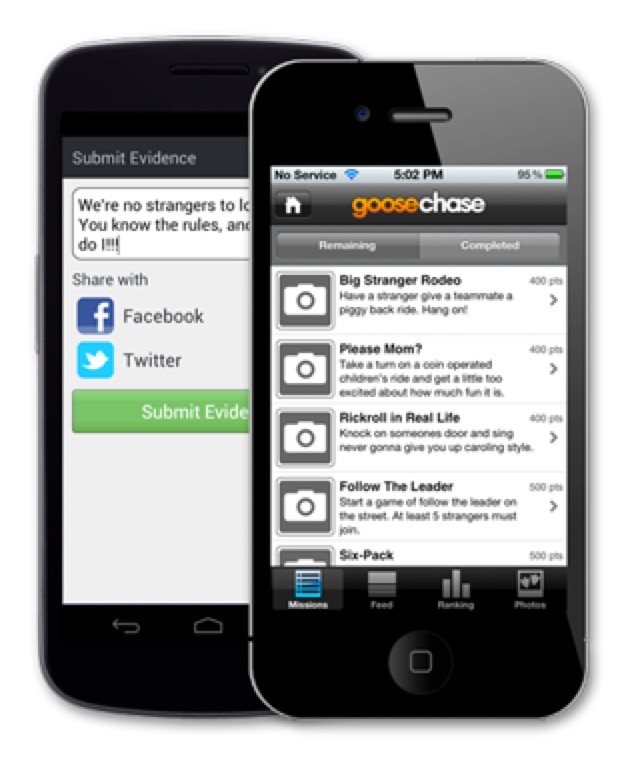 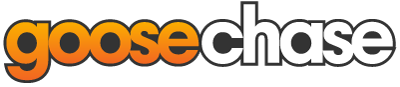 http://tinyurl.com/goose17
[Speaker Notes: Veronica]
Events Within the Event
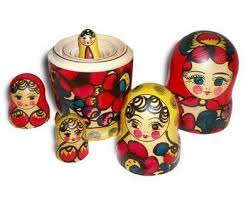 [Speaker Notes: Veronica]
Young Professionals Networking EventMonday, February 13 11:15am - 12:00pm ET Montgomery
[Speaker Notes: Veronica

EDUCAUSE Young Professional Advisory Council (YPAC) to discuss how EDUCAUSE currently meets the needs of young professionals, as well as ways it could enhance its services. This will be a great event to connect with other young professionals and help the YPAC advise EDUCAUSE on ways to encourage sharing, help build future leaders, and empower volunteerism among young professionals!]
Networking on Tuesday Evening
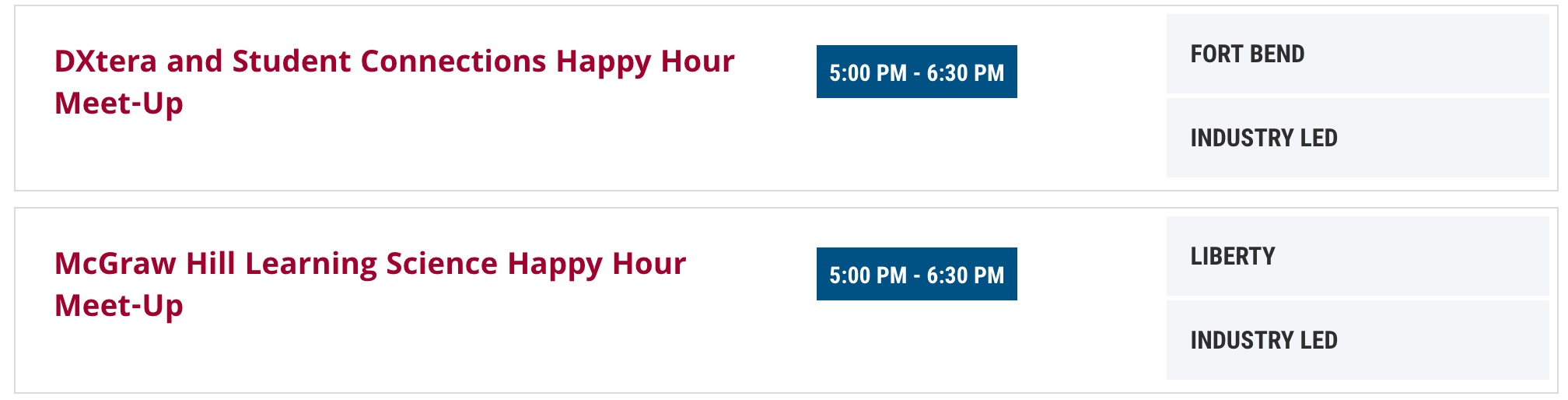 [Speaker Notes: Veronica]
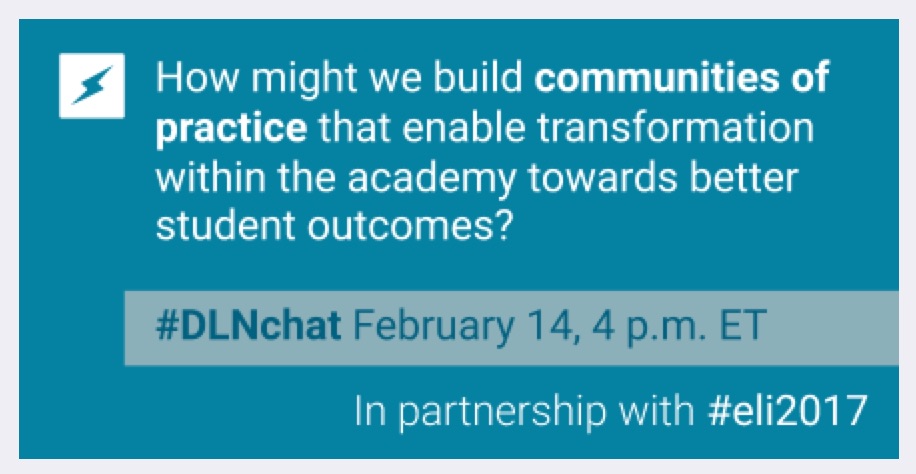 [Speaker Notes: Veronica]
Using the CWiC Framework to Improve Your Courseware Selection and ImplementationWednesday, February 15 9:30am - 10:15am ET | Fort BendHighlights three use cases of the CWiC Framework—initial courseware exploration, courseware procurement, and course evaluation—and will include real-time discussion with institutional leaders about how they have used the CWiC Framework to address various goals and challenges related to online/blended learning.
[Speaker Notes: Veronica]
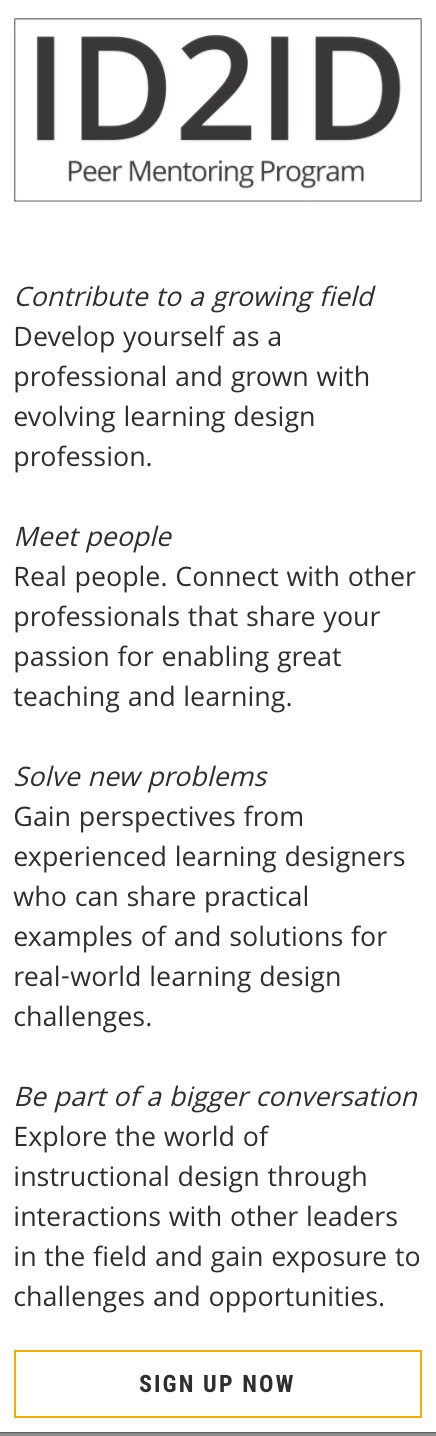 Cross-Institutional 
Professional Development for
Instructional Designers
…………….
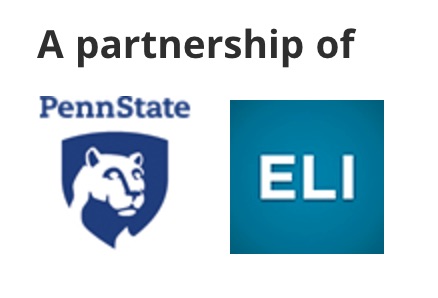 http://tinyurl.com/id2id
[Speaker Notes: Veronica]
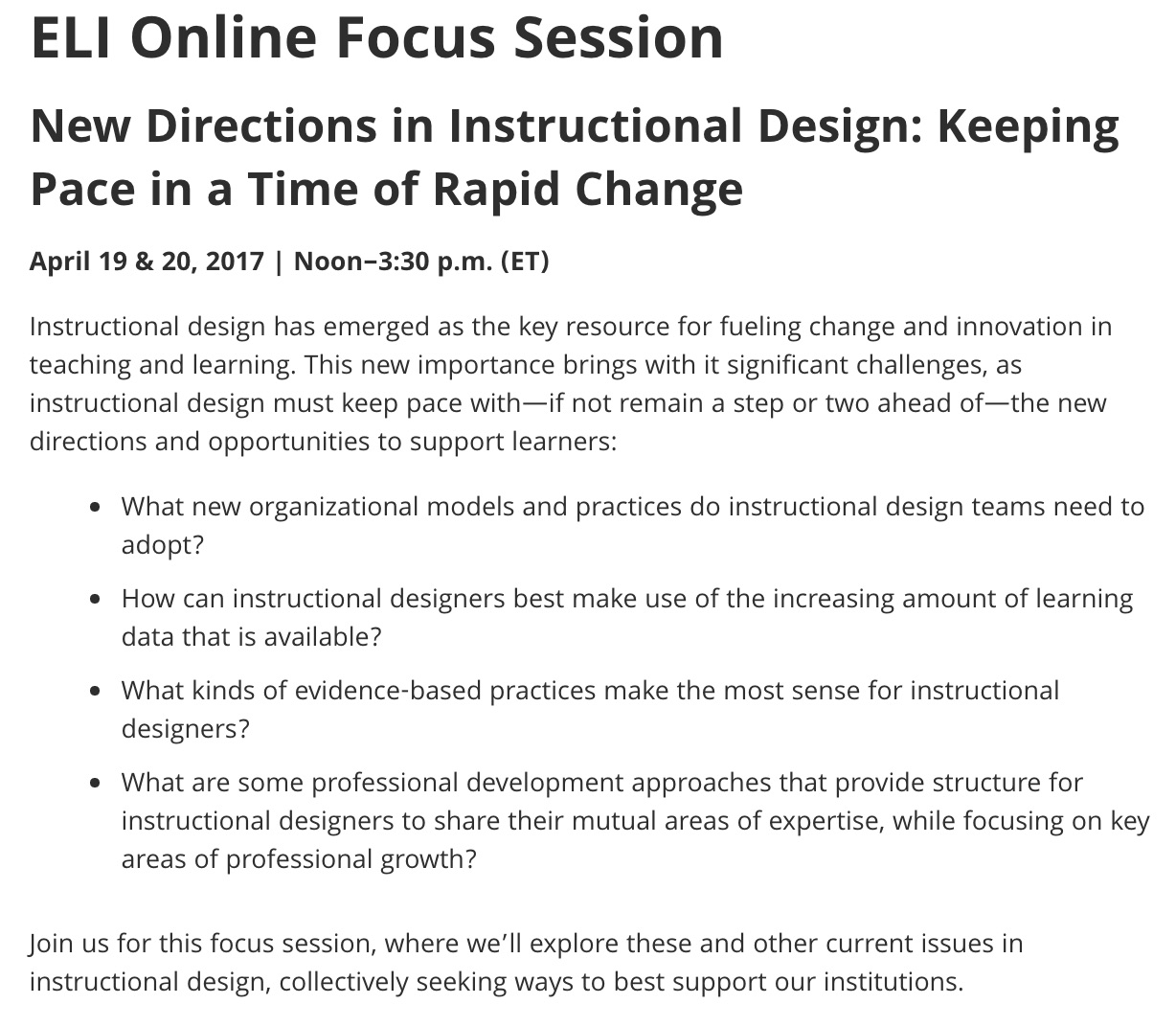 http://tinyurl.com/design17
[Speaker Notes: Veronica
Includes badge]
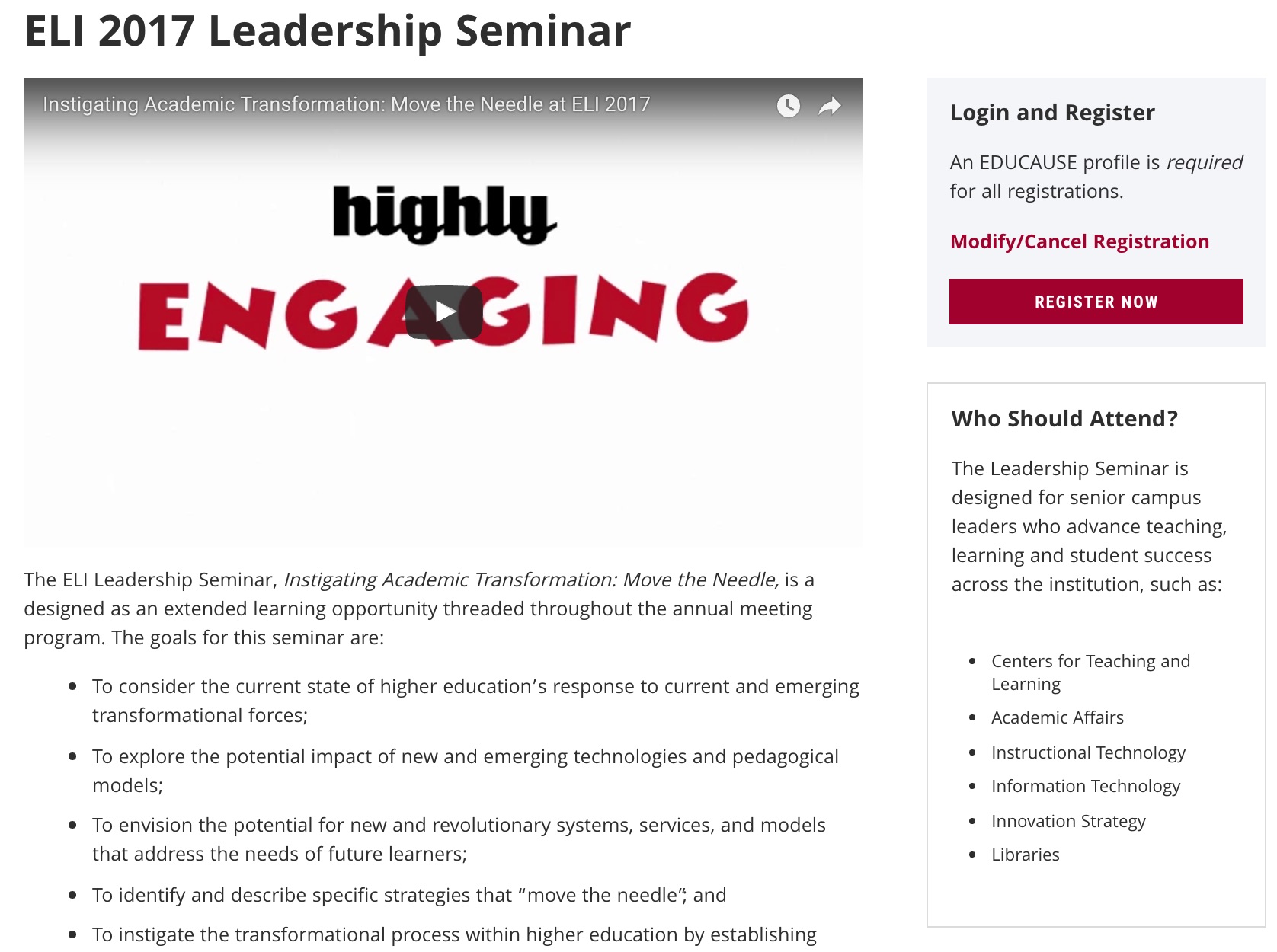 https://events.educause.edu/eli/annual-meeting/2017/agenda/leadership-seminar
[Speaker Notes: Veronica]
Special Interest Meetings
Check out the whole list 

EDUCAUSE Instructional Design Constituent Group
Liberal Arts Colleges Roundtable Discussion
Leading Academic Transformation (LAT) Roundtable
[Speaker Notes: Veronica]
CFP: Late June 2017
General/Featured Sessions
Preconference Seminar 
Interactive Presentation 
Short Presentation Pairs 
Discussion Circles
Hands-On Workshops 
Poster Sessions 
Corporate and Campus Solutions
[Speaker Notes: Veronica]
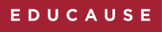 ELI Annual Meeting 2018January 29–31, New Orleans, LA
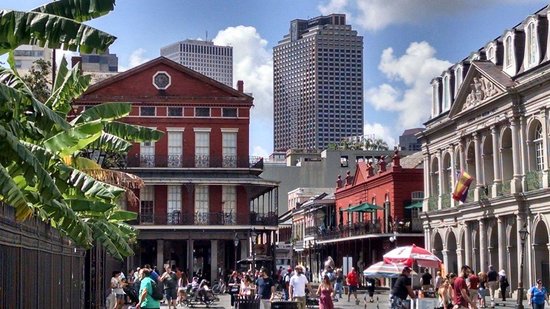 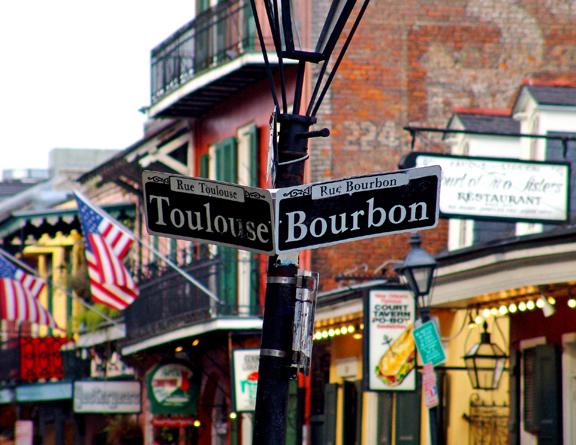 [Speaker Notes: Veronica]
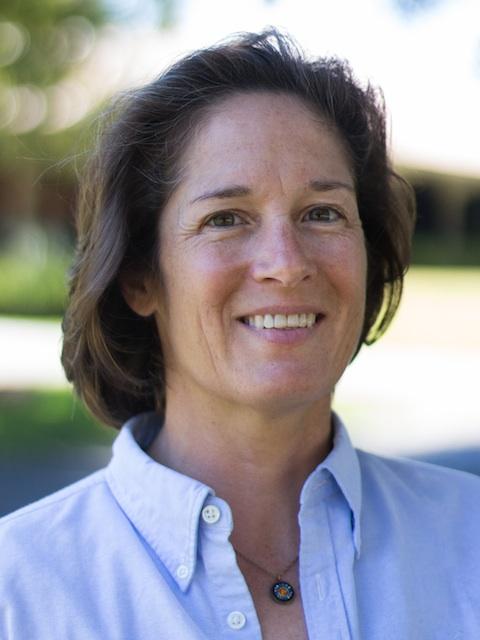 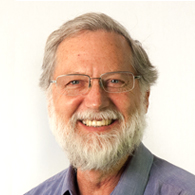 Beth McCullough
Director
Learning Environments Integration
Stanford University
Don Carter
Director 
eLearning Center
Northern Arizona University
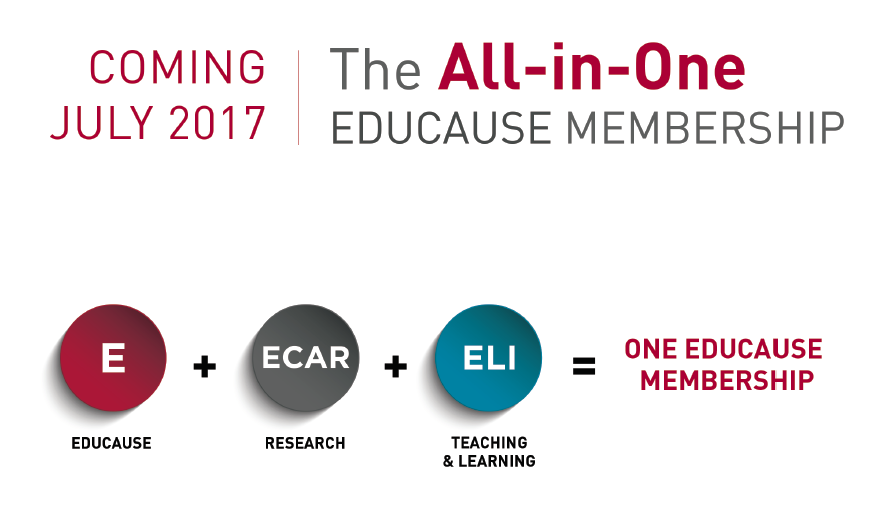 EDUCAUSE 2017 Membership OverviewTuesday, February 14 4:15pm - 5:00pm CT | Montgomery
http://tinyurl.com/elimember
[Speaker Notes: Veronica]
Stay in Touch
ELI Forum
http://tinyurl.com/eliforumjoin
Malcolm Brown
mbrown@educause.edu
Veronica Diaz
vdiaz@educause.edu
[Speaker Notes: Veronica]
OPEN QA…http://tinyurl.com/elinew
[Speaker Notes: Veronica]